O'Brien H, Kenny RA
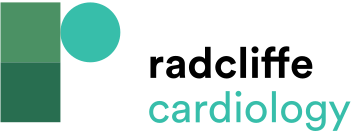 Figure 4: Age Dependence of Cardiovascular Responses to Standing Stratified by Gender
Citation: European Cardiology Review 2014;9(1):28–36
https://doi.org/10.15420/ecr.2014.9.1.28
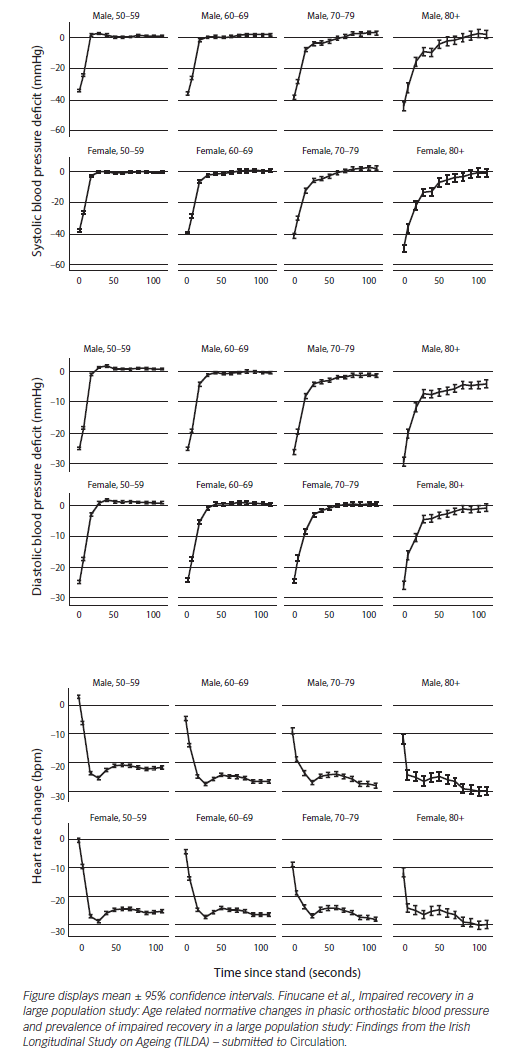